This material has been donated to the SAFE Resource Center for the personal use of SAFE Members. Questions, or Permission for any other intended use, should be directed to the author.
Holding Patterns -101: A New and Novel Approach to Understanding the Pitfalls and Misconceptions of Timing and Wind Correction in the Holding PatternPart 3
Les Glatt, Ph.D.
ATP/CFI-AI AGI/IGI
VNY FSDO FAASTeam Representative
lgtech@roadrunner.com
(818) 414-6890
June 25, 2013
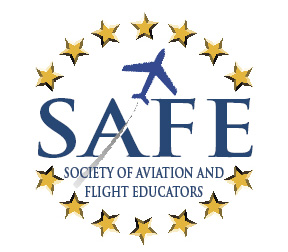 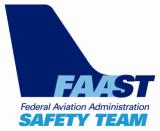 Checked Out From The SAFE Members Only Resource Center
Society of Aviation and Flight Educators – www.safepilots.org
1
General Wind Case
Nonstandard Holding Pattern 
Wind 45 degrees Left of Inbound Course
Comments about the General Case: Wind at  Arbitrary Wind Speed Ratio and Direction
The aircraft inbound WCA, outbound time and the outbound heading can be obtained for any wind speed ratio and any wind direction.
Typically in General Aviation aircraft the wind speed ratio ( 
    during the hold will be less than about 0.4
The magnitude of the inbound WCA will be the same whether the wind direction is coming from the holding side or non-holding side
Direction of the WCA for the holding side will be opposite to the case when the wind is coming from the non-holding side
Comments about the General Case: Wind at Arbitrary Speed Ratio and Direction
The magnitude of the outbound WCA  (OWCA) will be the same independent of whether the wind is coming from the holding or non-holding side
Direction of the outbound WCA for the wind coming from the holding side will be opposite to the case when the wind is coming from the non-holding side
AIM recommends a “M-Factor” value of 3 
Multiply the inbound WCA (IWCA) by the “M-Factor” to obtain the OWCA
Outbound time measured from the time the aircraft rolls out on the outbound heading will be the same whether the wind is coming from the non-holding or holding side
If the outbound time is measured from the abeam point the outbound times will be different as we have shown previously
The “Holding Pattern Solution”What Every IFR Pilot Wants to Know!
What is the Inbound WCA?
[Speaker Notes: The above figure shows the magnitude of the inbound wind correction angle as a function of the wind relative angle measured from the inbound course (0 degrees being on the nose while the aircraft is inbound). Each curve is for a specific wind speed ratio. 
The direction of the wind correction angle will always be into the wind.
Note that the approximation for the wind correction angle given in slide 45, shows that the WCA in degrees is bounded by 60 times the wind speed ratio. So that for a wind speed ratio of 0.3, the wind correction is bounded by 18 degrees. This maximum value will always occur when the relative wind angle is 90 degrees to the inbound course.]
What is the Outbound Time Measured From the Point the Aircraft Rolls Out On the Outbound Heading?
[Speaker Notes: Note that when the wind is on the nose at a wind speed ratio of 0.3, the outbound time is about 5 seconds. Here we are approaching the 1/3 wind speed ratio that requires the outbound time to be zero (i.e. the 3 minute holding pattern).]
What is the Outbound WCA Factor?OWCA=M-Factor*IWCA
[Speaker Notes: This slide is the most important slide that the pilot must comprehend. The FAA AIM recommendation of a M-Factor of 3 only holds in a narrow band of wind relative angles (60-105 degrees).
As can be seen from this figure, when the inbound course is on a headwind component, the M-Factor can be significantly larger than 3, whereas on a tailwind component, the M-Factor can be significantly lower than 3.
When the wind speed ratio is less than 0.05, the M-Factor equal to 3 is a good approximation. However, for a wind speed ratio of 0.05, holding at 100 KTAS, the wind speed would be about 5 Kts or less and thus the winds aloft forecast would indicate 9900 (light and variable).]
Why is the M-Factor Larger on the Headwind Component than on the Tailwind Component?
[Speaker Notes: In this example of a non-standard holding pattern, the wind is 45 degrees to the left of the inbound course at a wind speed ratio of 0.3.
The exact solution of the holding pattern shows that the outbound wind correction angle would be 68.6 degrees into the wind and the outbound time measured from the time aircraft rolls out on the outbound heading would be 35.4 seconds. The inbound time to the fix would be exactly 1 minute.
The M-Factor for this pattern is 5.6, which is considerably more than the FAA AIM recommendation of 3.]
[Speaker Notes: Here we have superimposed a non-standard holding pattern (blue) with the wind at a relative angle of 45 degrees to the tail and a wind speed ratio of 0.3.
The exact solution of the holding pattern shows that the outbound wind correction angle is 23.4 degrees and the outbound time is 137.25 seconds. 
The M-Factor for this holding pattern is 1.91, which is considerably less than 3.
The much lower M-Factor in the second (blue) holding pattern is due to the significantly longer time outbound, which allows the aircraft to travel nearly the same distance away from the inbound course with a much smaller M-Factor.]
“M-Factor” Properties
As the wind approaches a tailwind the M-Factor approaches



As the wind approaches a headwind the M-Factor approaches
[Speaker Notes: These equations arise out of using l’Hopital’s rule to obtain the M-Factor, when the wind is either a tailwind or a headwind.
These equations are valid when the wind speed ratio is less than 1/3. Recall, when the wind speed ratio is 1/3, we attain the 3 minute holding pattern.]
As the Wind Speed Ratio Increases with a Headwind Component on the Inbound Course the Holding Pattern Changes from a “Type 1” to a “Type 2”  Where the Number of Degrees of Heading Change from the Inbound Course to the Outbound Heading Becomes Less than 90 Degrees
Wind Speed Ratio Boundary Between the Two Types of Holding Patterns
Aircraft Turned Less than 90 Degrees from Inbound Course
VW
Unfamiliar “Type 2”
Aircraft Turned More than 90 Degrees from the Inbound Course
Familiar “Type 1”
0
Relative Wind Angle (Degrees)
[Speaker Notes: This curve of the boundary between “Type 1” and “Type 2” holding patterns is obtained by using the equation on slide 40. If we want to know when the outbound heading change relative to the inbound course is exactly 90 degrees, we set 90 degrees for H  in the equation. Since the Sin 90 is 1, and the Cos 90 is 0, we obtain a relationship between the wind speed ratio and the relative wind angle. The curve shown in the above slide is the solution to that equation.
It is important to understand that the “Type 2” holding pattern can only occur when there is a headwind component on the inbound course. This is why the relative wind angle must be less than 90 degrees.]
“Type 2” Holding Pattern with Inbound Course 360 deg
VW =0.4
Y/VTAS
30 deg
Point 2 – End of Outbound Time
Outbound Time – 34.6 sec
Point 1 – End of Initial Turn
IWCA=11.5 degrees,
1 Minute to Fix
Outbound Heading 296.7 deg
X/VTAS
Point 3 – Intercept Inbound Course
Point 0 - Holding Fix
[Speaker Notes: In this example, the wind is 30 degrees to the inbound course (360 degrees) and the wind speed ratio is 0.4.
As you can see, the outbound heading is 296.7 degrees, which is a heading change of only 63.3 degrees (less than 90 degrees).
The outbound time for this holding pattern is 34.6 seconds
The inbound wind correction angle is 11.5 degrees.
When the aircraft has turned inbound to a heading of 348.5 degrees (11.5 degrees wind correction angle), the time to the fix will be exactly 1 minute.]
Comments on Arbitrary Wind Speed and Direction Case
Ratio of the outbound WCA to the inbound WCA is not a constant
AIM recommendation of “M-Factor” equal to 3 only holds when the wind direction is between 60 degree and 105 degrees from the inbound course
When the relative wind direction is less than 60 degrees the M-Factor can be significantly higher than 3
When the relative wind direction is greater than 100 degrees the M-Factor can be significantly lower than 3

The AIM recommended “M-Factor of 3” is also consistent with the “Holding Pattern Solution” when the wind speed ratio is less than about 5% 
Winds would considered less than 5 kts 
FD forecast would show 9900
Pilots should try to fly at a wind speed ratio of no more than 0.25 in order to provide a at least 12-15 seconds of outbound time for the hold
Adjust the VIAS to achieve this limit
Keeps the pilot out of the unfamiliar “Type 2” holding pattern territory
Without the “Holding Pattern Solution” the Pilot Must Use the “Trial and Error” Method to Converge on the Correct Outbound Heading and Time
Ground Rules
Trial and error method is very inefficient when the wind speed ratio is greater than 1/3 since pilot needs to work with both the outbound heading and time when the outbound turn is less than 90 degrees
Timing can become dominant mechanism for undershoot/overshoot rather than outbound heading
Outbound heading can become dominant mechanism for obtaining the 1 minute inbound rather than adjusting the outbound time
Apply trial and error method to the “Type 1” holding pattern
The outbound time will be started when the aircraft has turned to the outbound heading rather than starting at the abeam point
How Does the IFR Pilot Converge on the “Holding Pattern Solution” Using the FAA AIM Guidelines?
Pilot intercepts inbound course and establishes a inbound WCA (IWCA)
Using AIM recommendation the outbound WCA is 3 times the inbound WCA
Pilot establishes outbound heading with outbound WCA (OWCA)
Outbound time should begin at the instant the outbound heading is achieved
At the end of the outbound time the aircraft is turned to the inbound heading which also includes the inbound WCA
How Does the IFR Pilot Converge on the “Holding Pattern Solution” Using the FAA AIM Guidelines?
What are the possibilities?
Aircraft either 
Undershoots inbound course
Overshoots inbound course
Intercepts the inbound course
Aircraft inbound timing starts when aircraft is turned to the inbound heading which includes the inbound WCA
Aircraft either
Reaches holding fix early (less than 1 minute)
Reaches holding fix late (more than 1 minute)
Reaches holding fix on time (1 minute)
How Does the IFR Pilot Converge on the “Holding Pattern Solution” Using the FAA AIM Guidelines (Cont.)?
What does the pilot do on the next circuit?
It is important to understand that there are two free parameters in manipulating the outcome of the next circuit of holding pattern
Outbound heading 
Outbound time
Unfortunately for the pilot these two parameters are coupled in that
Changing outbound heading will affect 
inbound time
Overshoot/undershoot of inbound course
Changing outbound time will affect 
Inbound time 
Overshoot/undershoot of inbound course
This is known as the “Coupling Effect”
[Speaker Notes: The so-called “Coupling Effect” will be shown in a later slide.]
Converging to the “Holding Pattern Solution”
The main issue for the IFR pilot is what is the most efficient corrective action to converge to the “Holding Pattern Solution”
The IFR pilot cannot do the math while holding and preparing for the approach
“It’s enough we are forced to do the hold” 
Need a much simpler methodology to converge to the correct outbound time and heading
Converging to the “Holding Pattern Solution” (Cont.)
When the winds are light there will always be a minimum number of circuits that are necessary to converge to the correct outbound time and outbound heading 
What is that number?
The minimum number of circuits is 3 

Circuit 1- Entering the holding pattern and determining the inbound WCA and the estimate for the outbound WCA (outbound heading)

Circuit 2 – Timing outbound for one minute and determining whether or not we have an undershoot/overshoot of the inbound course

Circuit 3- Final estimate for outbound time and outbound heading
Hopefully this is the converged solution
If not we will require at least one additional circuit
Converging to the “Holding Pattern Solution” (Cont.)
Under arbitrary wind conditions the pilot could take 4-6 circuits to converge to the correct outbound time and outbound heading 
 Ouch!-that could take up to 30 minutes to converge to the correct outbound heading and outbound time
Other than providing the pilot with what they really need
Inbound WCA
Outbound heading 
Outbound time
We need to Introduce a set of corrective action guidelines that would help the pilot in reducing the number of circuits needed to obtain the correct outbound heading and outbound time
Common Misconception #2
Question:
Pilot tracks inbound on the inbound course and obtains the IWCA
Pilot turns outbound and turns to a heading that includes the OWCA equal to 3 time the IWCA
Pilot flies outbound for 1 minute
Upon turning to the inbound course with the IWCA  the pilot discovers that he has undershot the inbound radial and finds his inbound time is 80 seconds
What should the pilot’s first corrective action be in order to converge to the correct outbound heading and outbound time?
Answer that is usually given is:
Shorten the outbound time
Decrease the OWCA
Why is this not the Best First Correction Action?
Nonstandard Holding Pattern 
Vw=0.3, Wind Direction 45 degrees Left of the 
360 Degree Inbound Course
[Speaker Notes: This is a non-standard holding patter with a wind 45 degrees to the inbound course and with a wind speed ratio of 0.3.
The outbound heading and time are obtained from the holding pattern solution.
Note the outbound time from points 1 to 2 is 35.4 seconds, and the outbound heading is 248.5 degrees.
The inbound wind correction angle is 12.25 degrees.
If the pilot happened to fly the correct outbound heading (248.5 degrees), but flew an outbound time of 60 seconds instead of 35.4 seconds, the aircraft would turn inbound and the pilot would find himself inside the inbound course line. This is an example of the “Coupling Effect”, where the outbound time has an effect on how far off the inbound course the aircraft will be when it turns to the inbound course plus the wind correction angle. 
 Therefore, if the pilot not only changes the outbound time on the next circuit, but also decreases the outbound wind correction angle, the pilot will require additional circuits to converge to the holding pattern soluton.
In this case, on the next circuit,  it is best to keep the outbound wind correction angle the same and reduce the outbound time, in order to see if the outbound time is the culprit. Remember, shortening the outbound time will bring the aircraft closer to the inbound course (i.e. the “Coupling Effect”).]
Correct Answer Is
Shorten the outbound time and keep the outbound wind correction angle the same as the previous circuit
The outcome of this circuit will determine whether the outbound wind correction angle needs to be changed on the following circuit